Motivation and its Development
1
انگیزه و شکل گیری آن
انگیزه و شکل گیری آن
سواد علوم رفتاری
2
انگیزه و شکل گیری آن
Over-medicalization
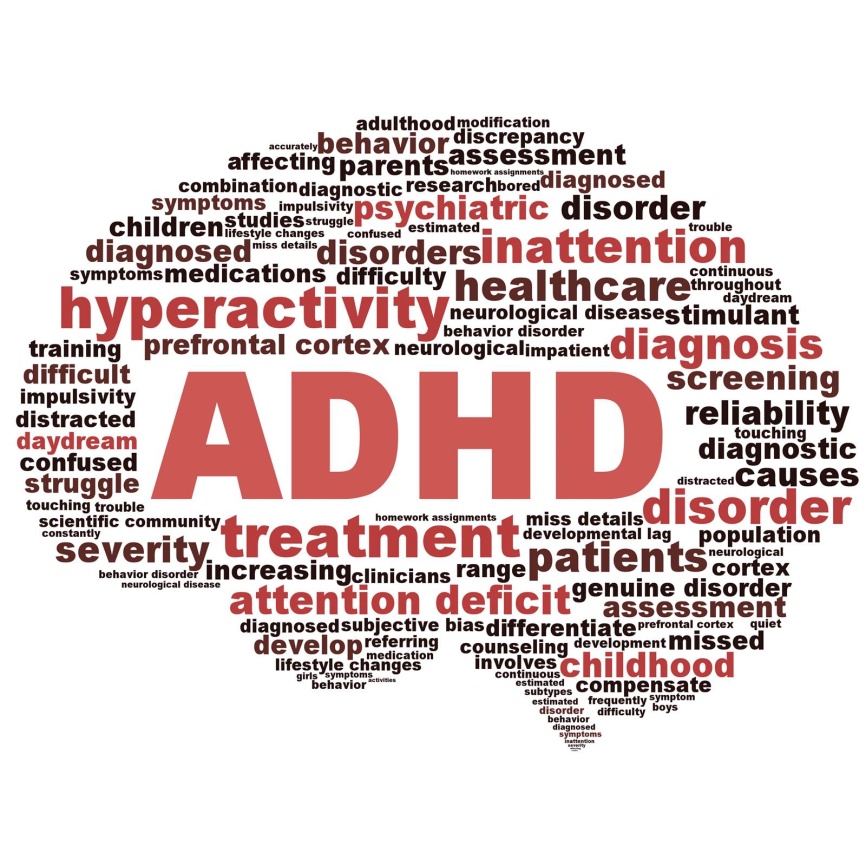 3
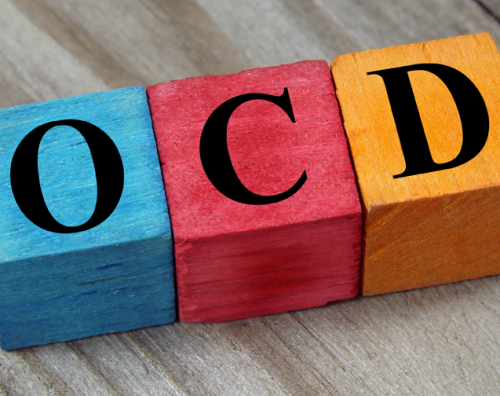 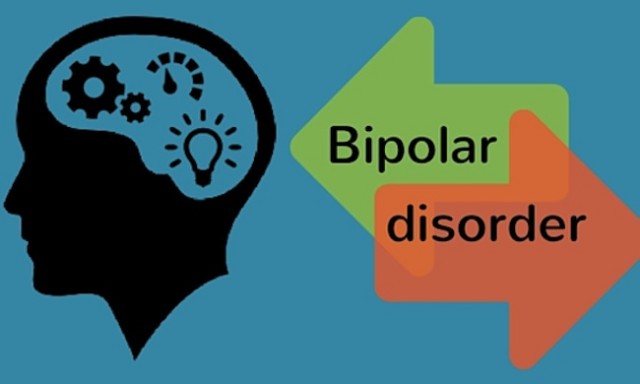 انگیزه و شکل گیری آن
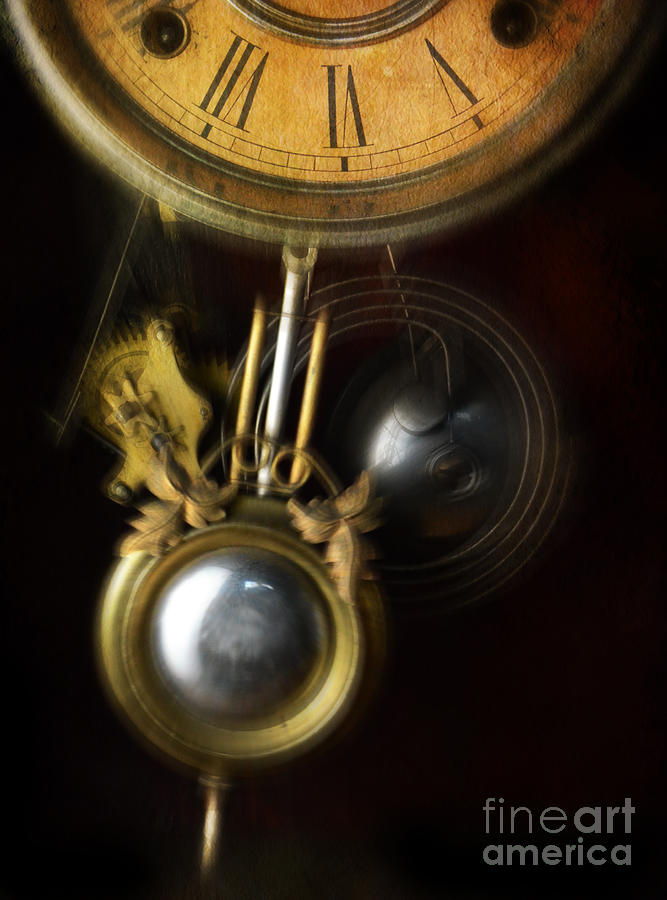 4
Interest
Genuine
انگیزه و شکل گیری آن
نکاتی که جالب است بدانیم
5
1
توان ما در پیش بینی انگیزه و هیجان ضعیف است
انگیزه و شکل گیری آن
Forecasting
6
Motivational
Affective
انگیزه و شکل گیری آن
Daniel Gilbert
7
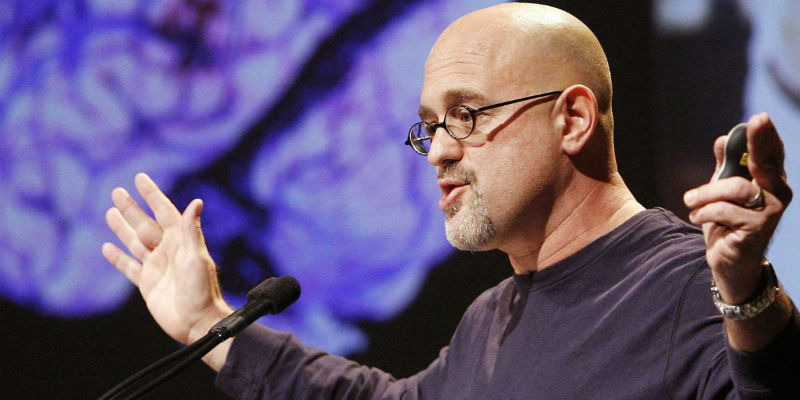 انگیزه و شکل گیری آن
پیش بینی عاطفی و هیجانی یکی از رموز حفظ تغییر است
8
اکثر پیش بینی های عاطفی ما به خطا می روند
میزان لذت اموری را که در انتظار آن هستیم بیش از آنچه خواهد بود، تخمین می زنیم
دوام و شدت ناراحتی ها را نیز بیش از آنچه عملاً تجربه خواهیم کرد، برآورد می کنیم 
بیشترین میزان خطای انسان ها در برآورد طول دوره تجربه یک خلق است
خطای پایداری
Durability Bias
انگیزه و شکل گیری آن
بخش عمده انگیزش نا شناخته است
9
انگیزه و شکل گیری آن
نکاتی که جالب است بدانیم
10
1
توان ما در پیش بینی انگیزه و هیجان ضعیف است
2
بخش عمده انگیزش برای ما ناشناخته است
انگیزه و شکل گیری آن
غریزه  (Instinct)
11
بشدت متاثر از داروین
تا حدی زیادی فیزیولوژیک و رفلکسی
ازدیاد سریع در اوایل قرن بیستم!
افول در اواسط قرن بیستم
Fixed action patterns
تا 6000
انگیزه و شکل گیری آن
[Speaker Notes: طی]
Drive
12
Satisfaction of a need
Returning balance
کاهش یک سائقه یا ارضاء آن یگانه اساس پاداش است
Energizer not a guide
Drive, cue, response, reward
انگیزه و شکل گیری آن
[Speaker Notes: طی]
والایش
ارضاء
13
Libido
Drives
اقناع
Complex
Energy
مهار
سرکوب
انگیزه و شکل گیری آن
فشار بخارهیدرولیک
14
انگیزه و شکل گیری آن
Leonardo Da Vinci and a Memory of his Childhood (1910)
15
انگیزه و شکل گیری آن
Leonardo da Vinci (1452-1519)
16
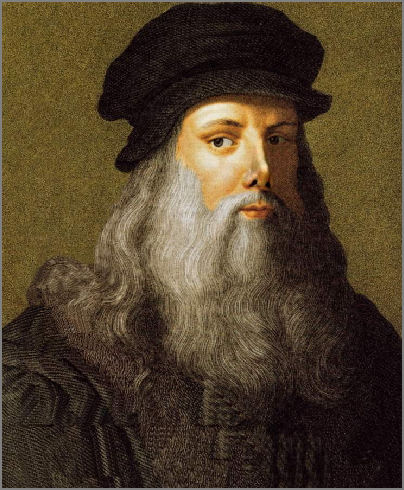 نبوغ سرشار و توانایی های متعدد
ظاهر جذاب و روحیه زنده
انگیزه و شکل گیری آن
17
چرا بسیاری از کارها ناتمام می ماند؟
چرا با افزایش سن، حس نارضایتی و افول سرزندگی وی برجسته می شود؟
او بتدریج از هنر بخصوص نقاشی بسوی علم و حتی گاهی علوم غریب متمایل می شود
نوعی بی تفاوتی به خیر و شر
دوری و حتی انزجار از امور جنسی و زنان
انگیزه و شکل گیری آن
18
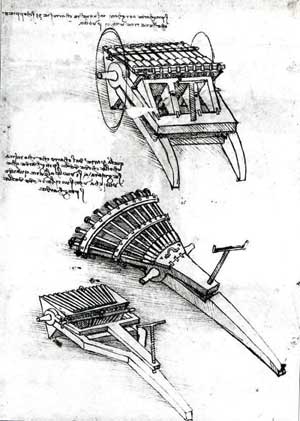 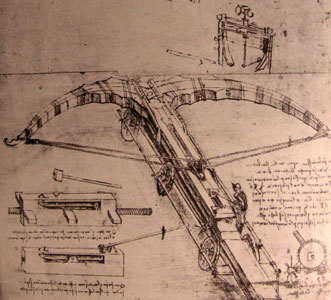 انگیزه و شکل گیری آن
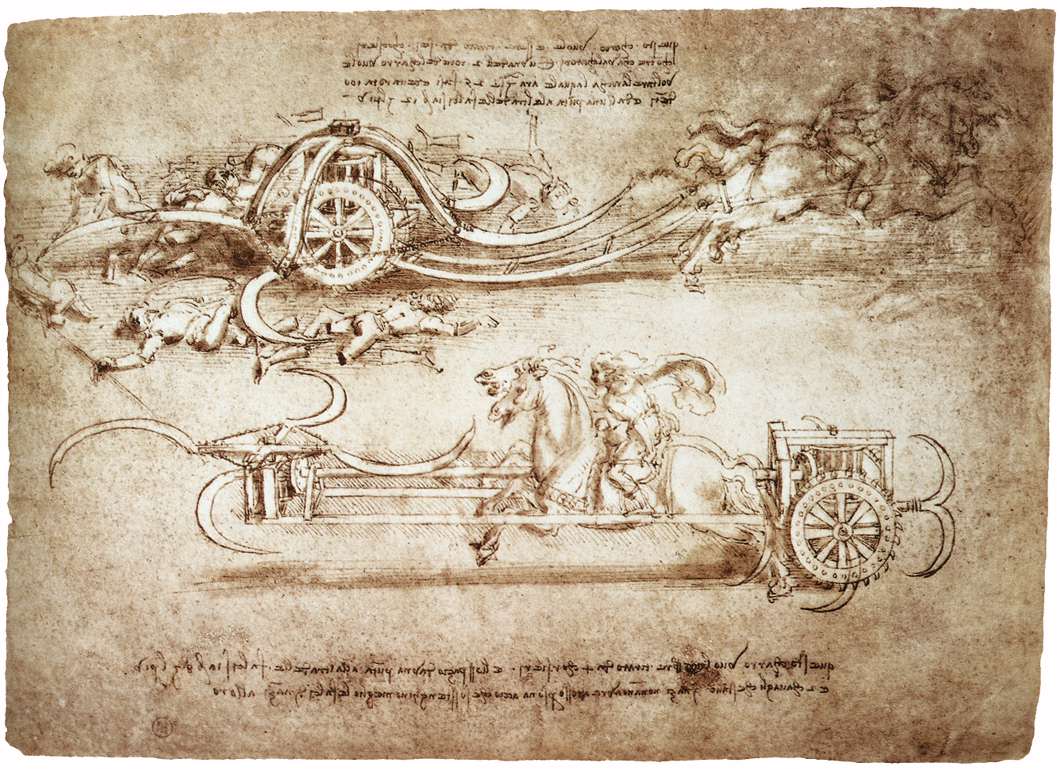 19
انگیزه و شکل گیری آن
Equestrian Monument to Francesco Sforza
20
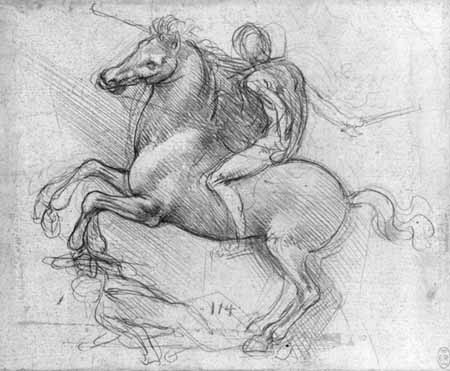 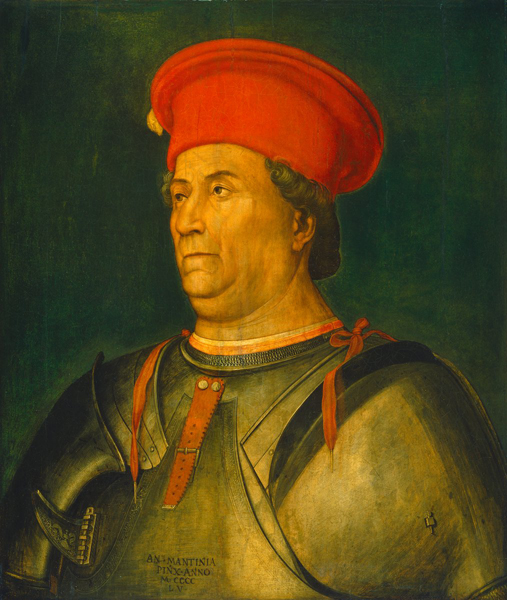 انگیزه و شکل گیری آن
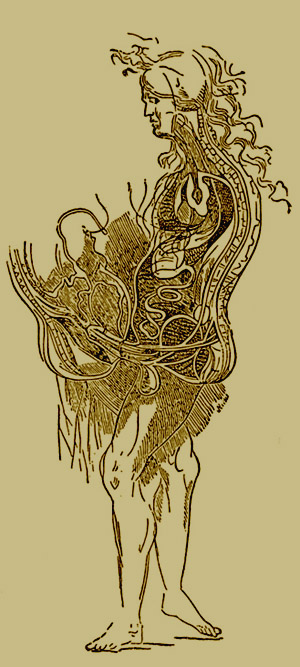 21
انگیزه و شکل گیری آن
22
ظاهراَ سرنوشت من اینگونه بوده است که بصورت عمیق درگیر ”کرکس ها“ باشم. من بعنوان یکی از اولین خاطرات زندگی بیاد دارم که وقتی من در گهواره بودم یک کرکسی بالای سرم آمد و با دمش دهان مرا باز کرد و چندین بار با دم خود به لبان من زد
انگیزه و شکل گیری آن
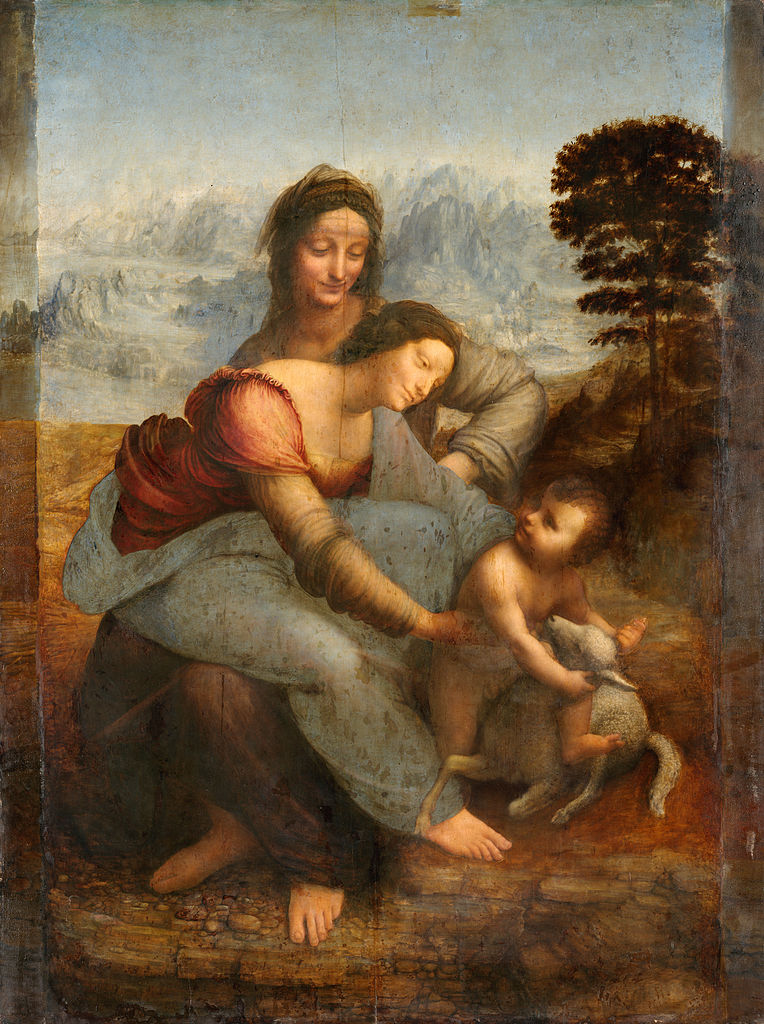 23
انگیزه و شکل گیری آن
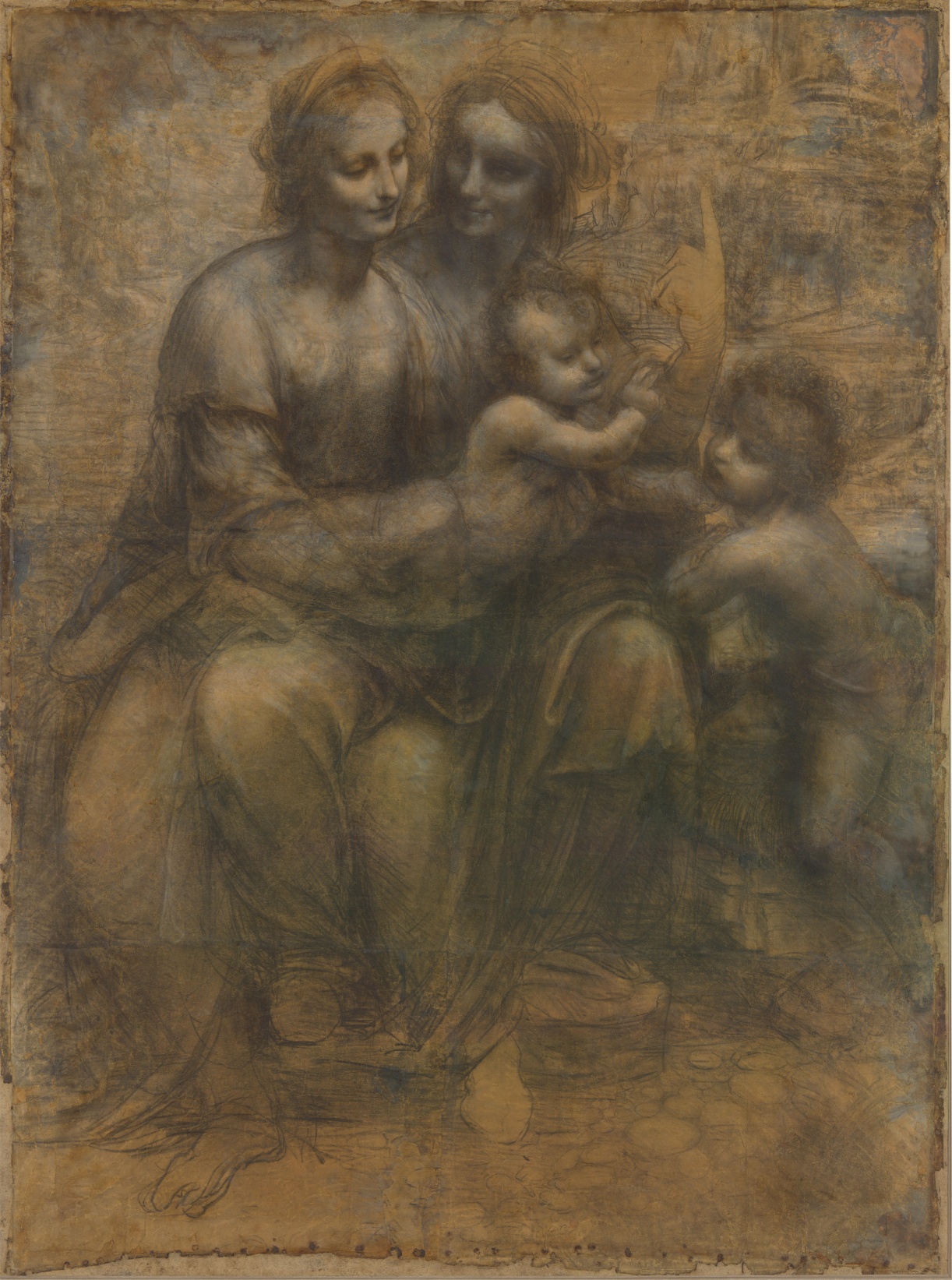 24
انگیزه و شکل گیری آن
Oskar Pfister (1873-1956)
25
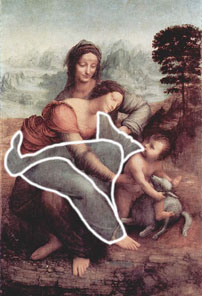 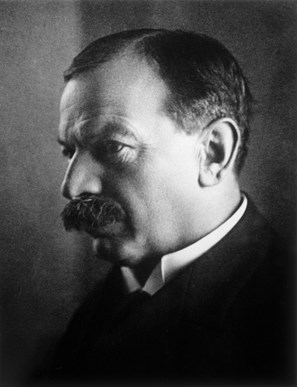 انگیزه و شکل گیری آن
Ernest Dichter (1907-1991)
26
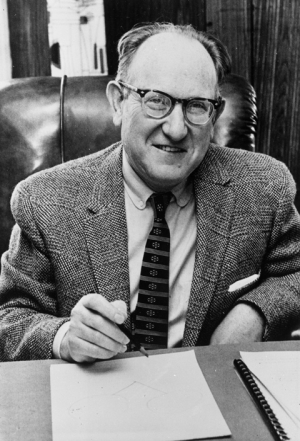 Focus group
انگیزه و شکل گیری آن
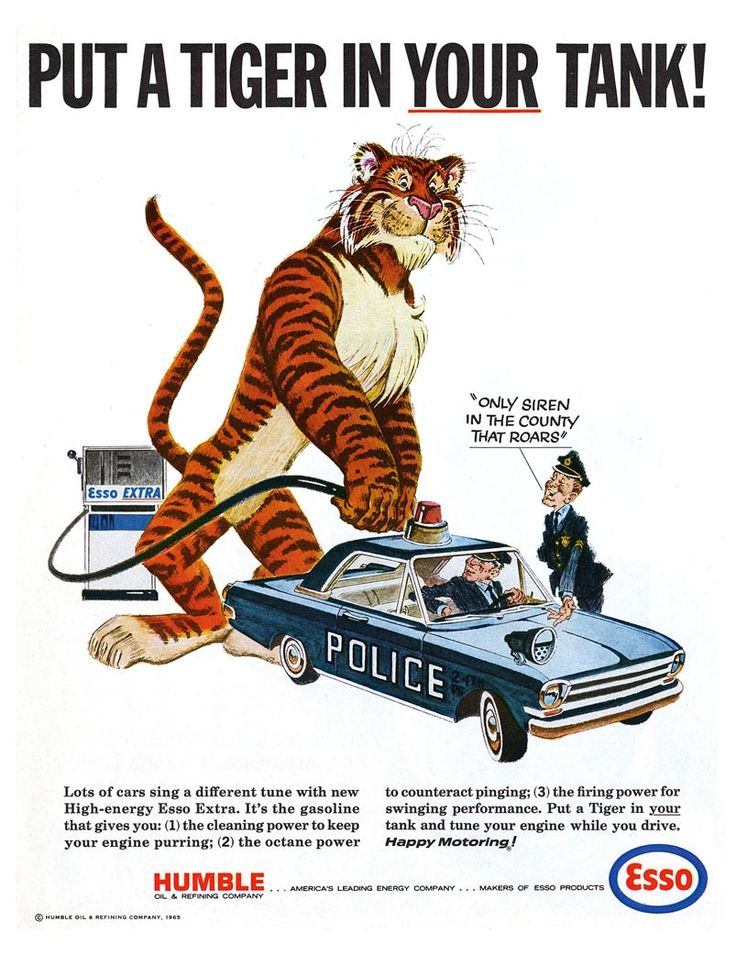 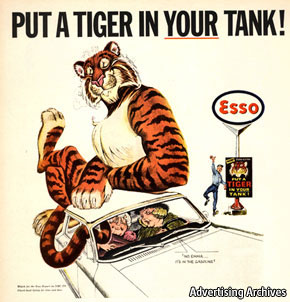 27
انگیزه و شکل گیری آن
Add eggs
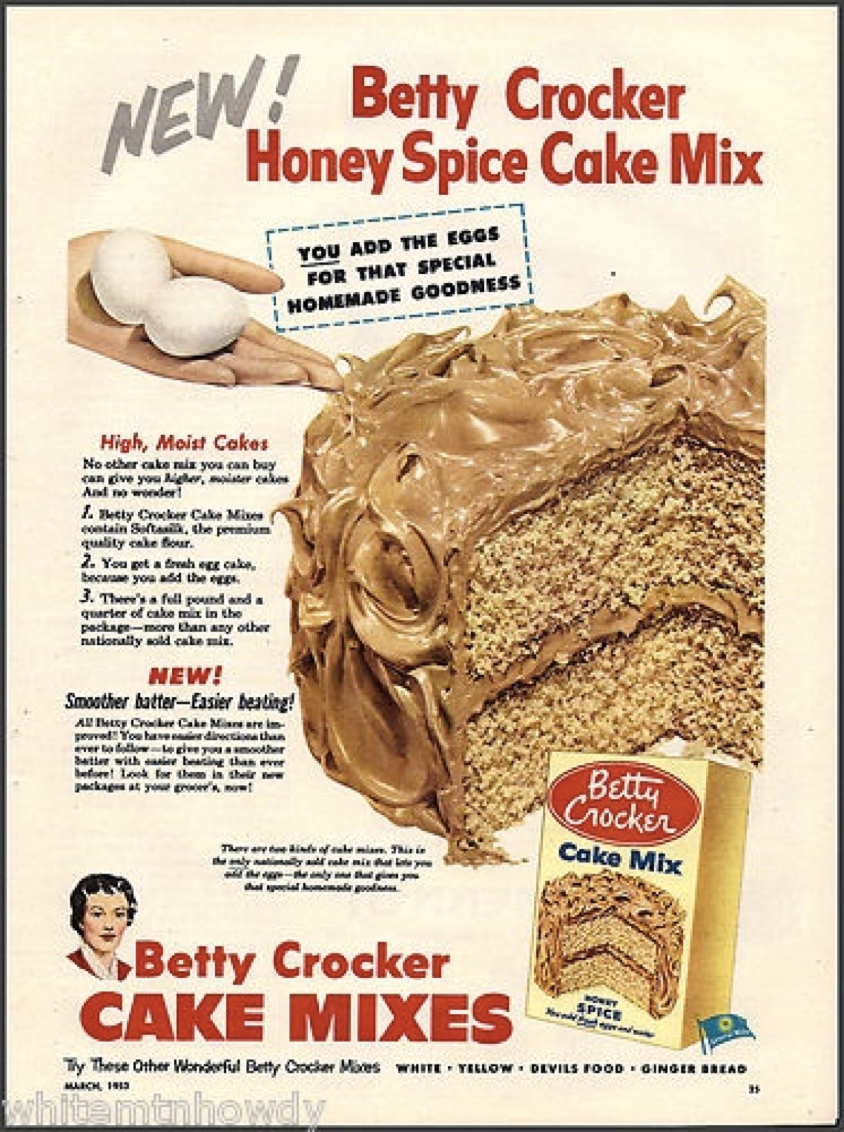 28
انگیزه و شکل گیری آن
نکاتی که جالب است بدانیم
29
1
توان ما در پیش بینی انگیزه و هیجان ضعیف است
2
بخش عمده انگیزش برای ما ناشناخته است
3
مدتها عناصر ناخودآگاه منشا انگیزش تلقی می شدند
انگیزه و شکل گیری آن
متقدمان رفتارگرایی
30
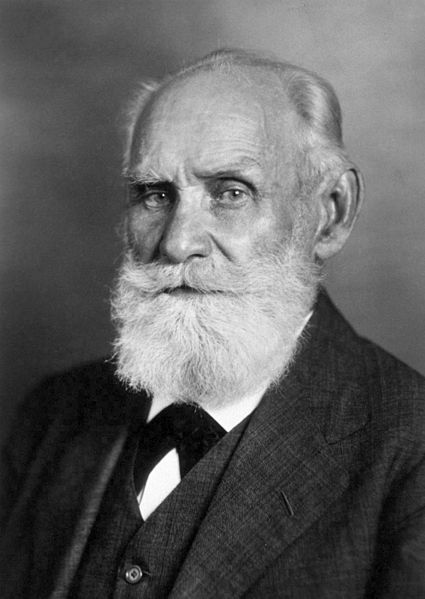 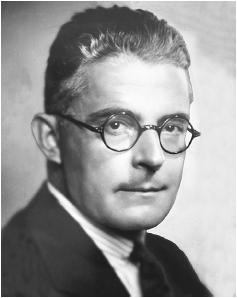 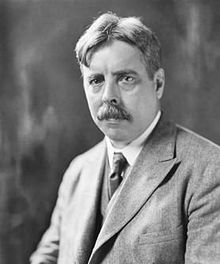 John Watson
(1878-1958)
Ivan Pavlov
(1849-1936)
Edward Thorndike
(1874-1949)
انگیزه و شکل گیری آن
Burrhus Frederic Skinner (1904-1990)
انگیزه و شکل گیری آن
31
بمب هدایت شده توسط کبوتر!
32
انگیزه و شکل گیری آن
Project ORCON: Organic Control
33
انگیزه و شکل گیری آن
34
انگیزه و شکل گیری آن
The Baby Tender
35
انگیزه و شکل گیری آن
The Baby Tender
36
انگیزه و شکل گیری آن
The Baby Tender
37
انگیزه و شکل گیری آن
کتاب راهنمای والدین
38
کودکان یک لوح خالی (tabula rasa) هستند
می توان با شرطی سازی هر چیزی را به آنها آموزش داد
سال های اول زندگی در شکل گیری رفتار انسان بسیار تعیین کننده است
با کودک خیلی عاطفی و مهربان نباشید. سختی برای آنها مهم است
انگیزه و شکل گیری آن
Behaviorism (1930)
39
"Give me a dozen healthy infants, well-formed, and my own specified world to bring them up in and I'll guarantee to take any one at random and train him to become any type of specialist I might select--doctor, lawyer, artist, merchant-chief, and, yes, even beggar-man and thief, regardless of his talents, penchants, tendencies, abilities, vocations, and race of his ancestors"
انگیزه و شکل گیری آن
40
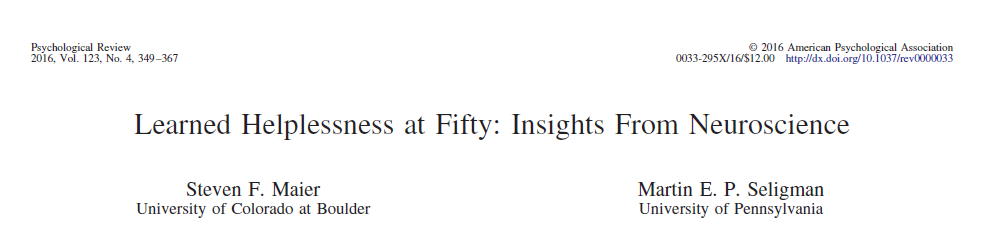 انگیزه و شکل گیری آن
1/3 versus 90%
41
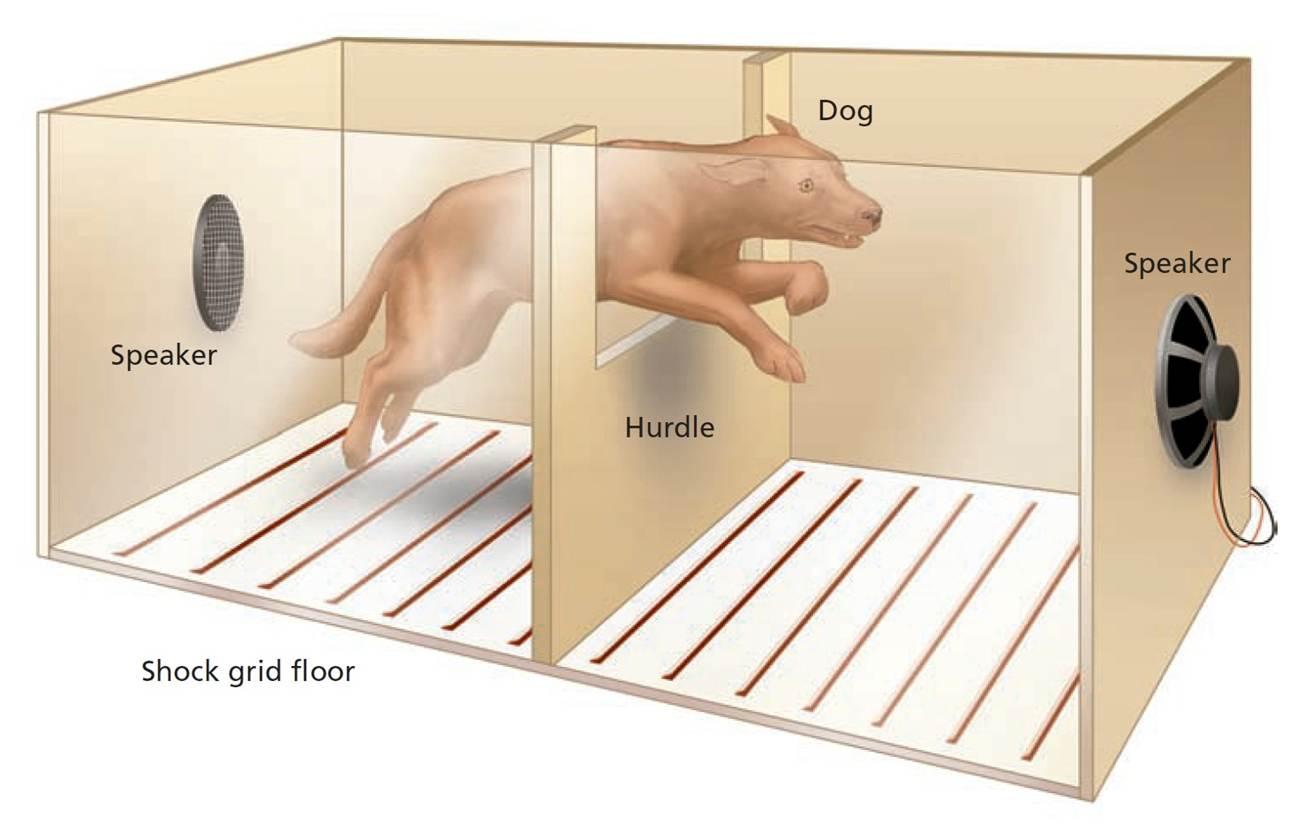 انگیزه و شکل گیری آن
انگیزه و شکل گیری آن
Martin Seligman
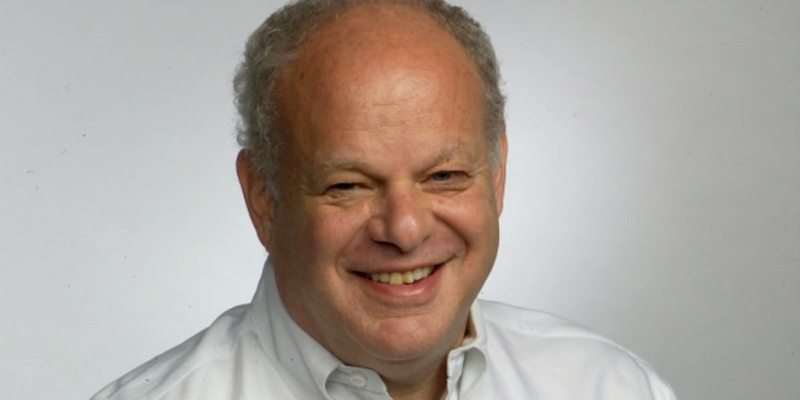 42
Steven Maier
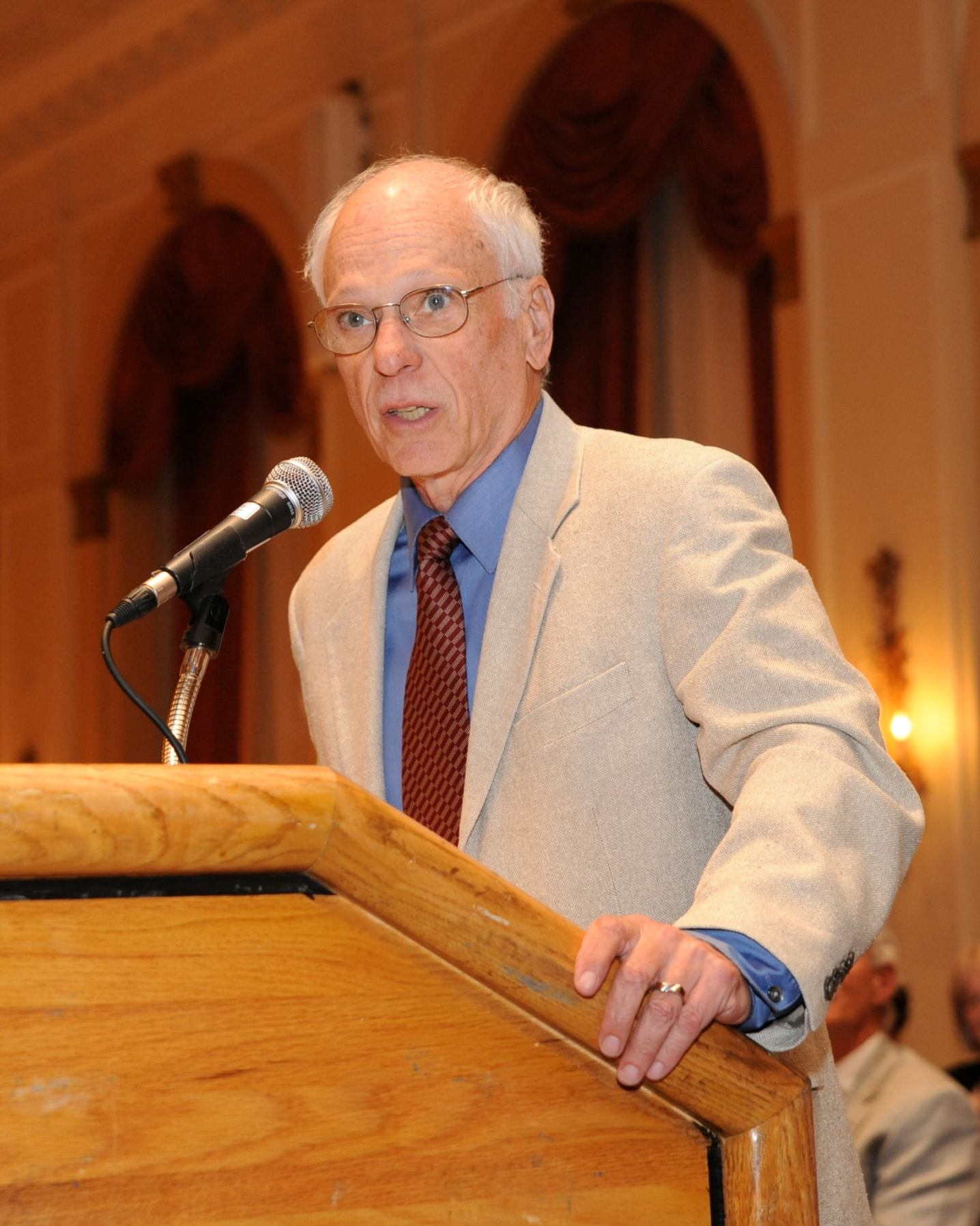 43
Perfect fragiles
Learned optimism
انگیزه و شکل گیری آن
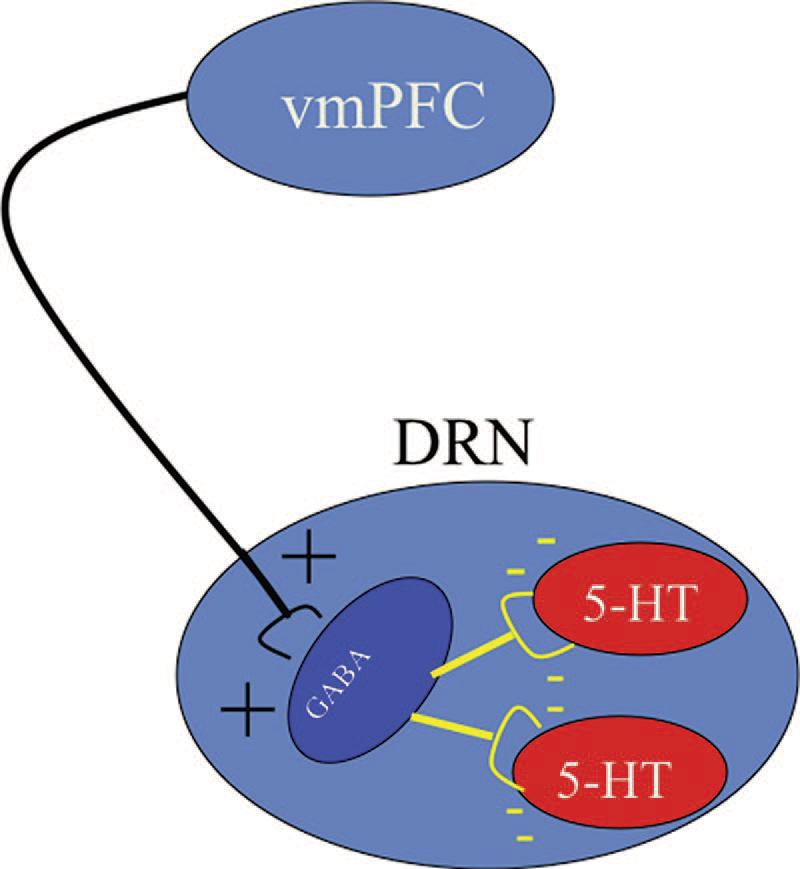 44
انگیزه و شکل گیری آن
ارتباط سالم منطقه vmPFC با DRN برای عدم شکل گیری انفعال متعاقب وجود کنترل بر محرک دردناک ضروری است
45
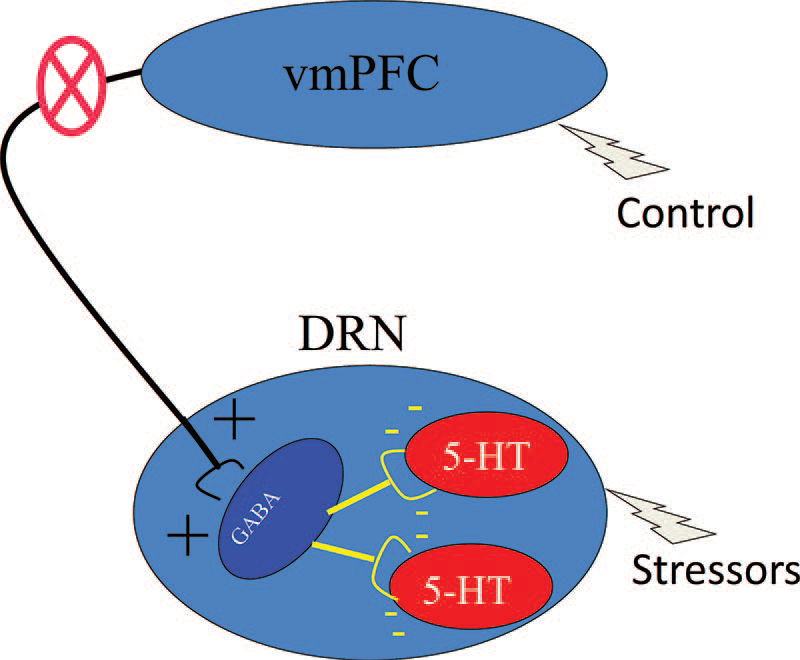 انگیزه و شکل گیری آن
وظیفه تشخیص کنترل پذیری بعهده منطقه DMS است
46
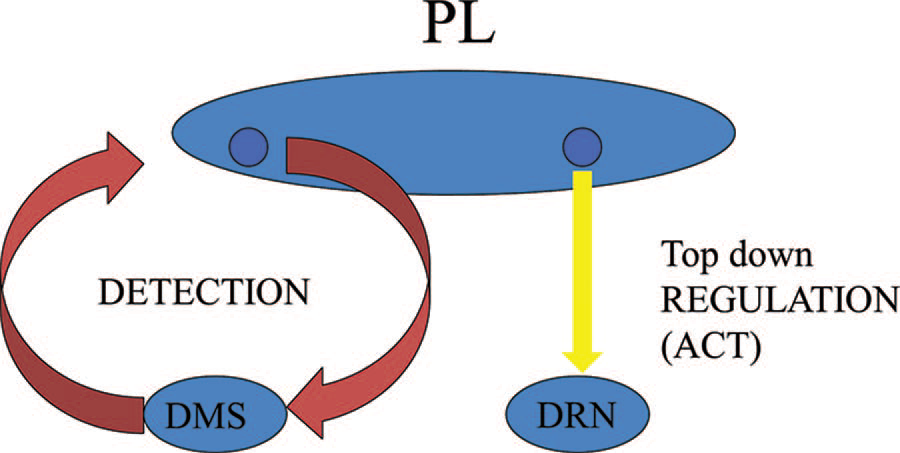 انگیزه و شکل گیری آن
47
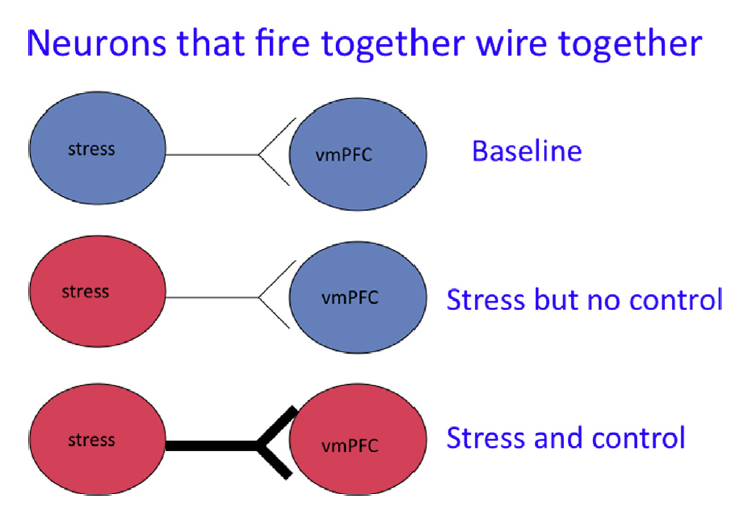 انگیزه و شکل گیری آن
نکاتی که جالب است بدانیم
48
1
توان ما در پیش بینی انگیزه و هیجان ضعیف است
2
بخش عمده انگیزش برای ما ناشناخته است
3
مدتها عناصر ناخودآگاه منشا انگیزش تلقی می شدند
4
یادگیری خوشبینی یا درماندگی بعنوان اساس انگیزش
انگیزه و شکل گیری آن
general factor
در جستجوی فاکتور مشترک (g)
49
انگیزه و شکل گیری آن
50
جاه طلبی
اقتدار گرایی
صداقت
هوش و خلاقیت؟
شخصیت
…
Ambition
Authoritarian
Honesty
Creativity
Personality
…
انگیزه و شکل گیری آن
Academic> 0.04 < Nonacademic
51
انگیزه و شکل گیری آن
Theodor Adorno (1903-1969)
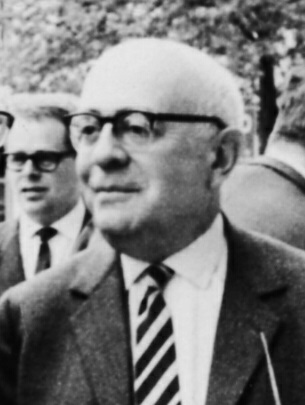 52
Authoritarian Personality
انگیزه و شکل گیری آن
اقتدارگرایی
نبود همبستگی
53
پدر
رئیس
مقامات
انگیزه و شکل گیری آن
صداقت
54
انگیزه و شکل گیری آن
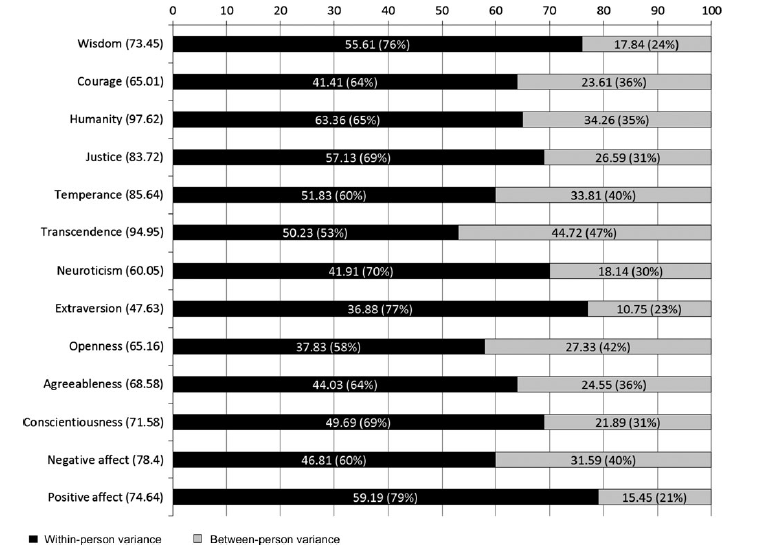 55
انگیزه و شکل گیری آن
دینامیک ساده
56
انگیزه و شکل گیری آن
دینامیک ساده
57
انگیزه و شکل گیری آن
دینامیک ساده
58
انگیزه و شکل گیری آن
دینامیک پیچیده
59
انگیزه و شکل گیری آن
دینامیک پیچیده
60
انگیزه و شکل گیری آن
دینامیک ساده
61
انگیزه و شکل گیری آن
پر تلاش
62
انسان با انگیزه
آدم منفی
انسان بی انگیزه
انگیزه و شکل گیری آن
نکاتی که جالب است بدانیم
63
1
توان ما در پیش بینی انگیزه و هیجان ضعیف است
2
بخش عمده انگیزش برای ما ناشناخته است
3
مدتها عناصر ناخودآگاه منشا انگیزش تلقی می شدند
4
یادگیری خوشبینی یا درماندگی بعنوان اساس انگیزش
5
انسان موجودی موقعیت گرا
انگیزه و شکل گیری آن
Self-Narratives
64
انگیزه و شکل گیری آن
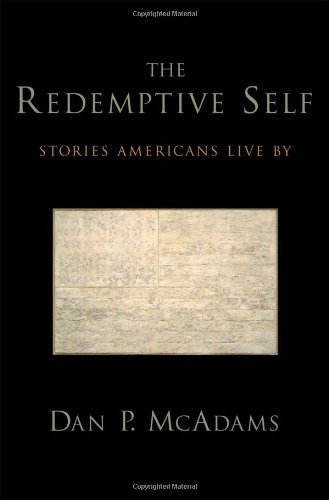 65
انگیزه و شکل گیری آن
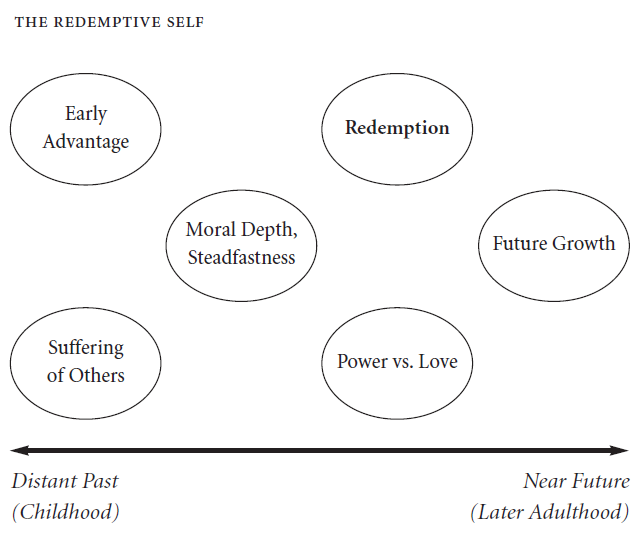 مزیت اولیه
نجات
66
اخلاق برتر
رشد آینده
رنج و محنت
 دیگران
عشق در مقابل قدرت
انگیزه و شکل گیری آن
Monisha Pasupathi
67
Social construction of the personal past
Coconstruction
Listener’s influence
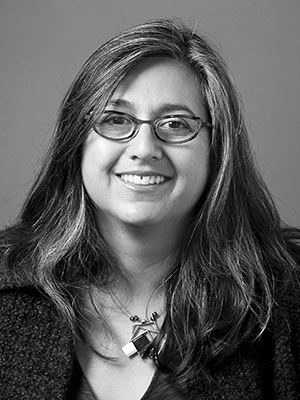 انگیزه و شکل گیری آن
نکاتی که طی سال ها به آن رسیده ام
68
6
نقل قول ها از زندگی خود جایگاه مهمی دارند
انگیزه و شکل گیری آن
نکاتی که طی سال ها به آن رسیده ام
69
6
نقل قول ها از زندگی خود جایگاه مهمی دارند
انگیزه یک فرایند مستمر است
7
انگیزه و شکل گیری آن
رفتار خاص
انگیزه تغییر رفتار
تغییر در اوج 
انگیزه اتفاق میافتد
انگیزه و شکل گیری آن
70
رفتار خاص
انگیزه تغییر رفتار
انگیزه به تدریج 
زیادتر می شود
تغییر تدریجی است
انگیزه و شکل گیری آن
71
خفظ انگیزه متفاوت از ایجاد آن است
72
انگیزه و شکل گیری آن
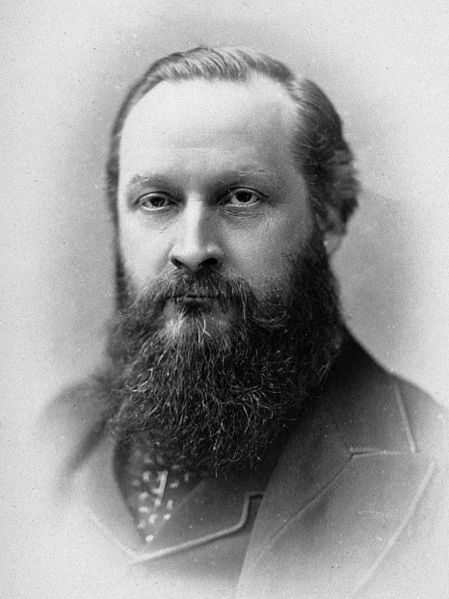 Henry Maudsley1835-1918
73
انگیزه و شکل گیری آن
Mastery, Self-efficacy
74
واکنشی موقعیتی
حس کارآمدی
نقد
مستمر موقعیتی
پاداش
راهنما
فردی در حال تکوین
فردی تکامل یافته
انگیزه و شکل گیری آن
نکاتی که طی سال ها به آن رسیده ام
75
6
نقل قول ها از زندگی خود جایگاه مهمی دارند
انگیزه یک فرایند مستمر و فعال است**
7
8
حس کارآمدی یکی از اجزا مهم فرایند است
انگیزه و شکل گیری آن
76
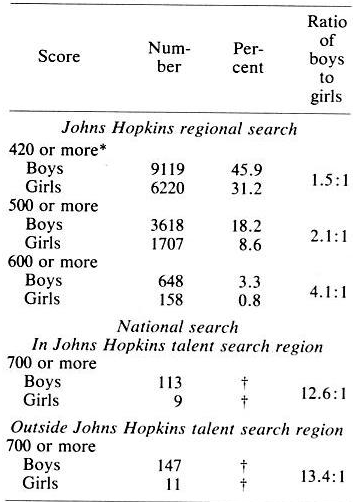 Boys > Girls
~ 30 points
انگیزه و شکل گیری آن
PhDs
Computer: 22%
Engineering: 17%
Mathematics: 29%
Psychology: 68%
Health sciences: 66%
Biology: 44%
Medicine: 50%
Veterinary medicine: 75%
?
انگیزه و شکل گیری آن
77
Lawrence “Larry” Summers
78
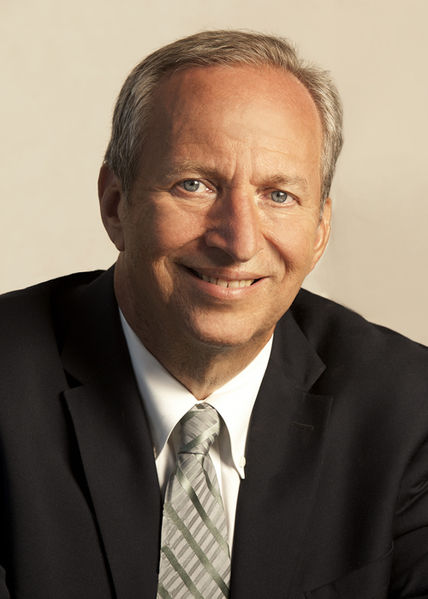 Secretary of the Treasury of US
President of Harvard University
Conference on Diversifying the Science & Engineering Workforce
January 2005
وجود استعداد در منتهاالیه طیف
انگیزه و شکل گیری آن
79
African-American college drop-out: 70%
White Americans: 42%
سیاهپوستان در صورتیکه تصور کنند با هم مقایسه می شوند در آزمون های هوش بهتر عمل می کنند
همچنین اگر نام آزمون فرضاً هماهنگی چشمی-دستی باشد عملکرد ایشان بهتر است
انگیزه و شکل گیری آن
80
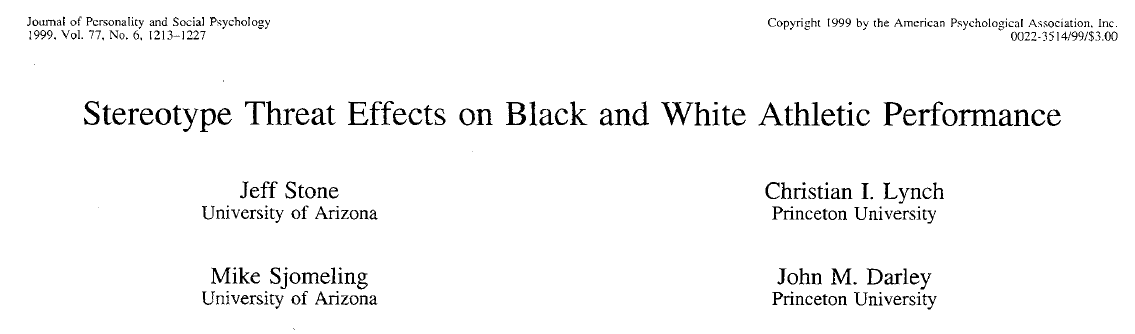 انگیزه و شکل گیری آن
Michigan Athletic Aptitude Test (MAAT)vs. Sports Strategic Intelligence
81
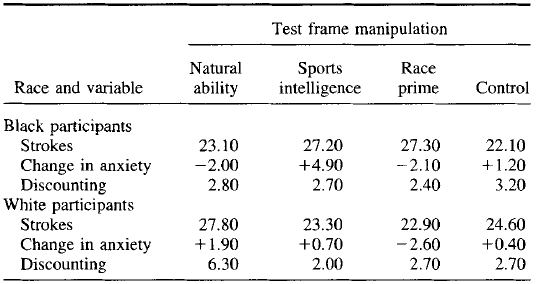 انگیزه و شکل گیری آن
Claude Steele (1946- )
82
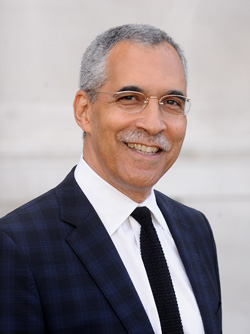 Michigan
Stanford
Columbia
Berkeley
انگیزه و شکل گیری آن
83
117 دانشجوی سفید و سیاهپوست دانشگاه استنفورد
Graduate Record Examination (GRE)
بررسی عوامل روانشناختی دخیل در حل مسائل کلامی
توانایی کلامی
سنجش چالش
انگیزه و شکل گیری آن
نکاتی که طی سال ها به آن رسیده ام
84
6
نقل قول ها از زندگی خود جایگاه مهمی دارند
انگیزه یک فرایند مستمر و فعال است**
7
8
حس کارآمدی یکی از اجزا مهم فرایند است
9
قدرت طرحواره های اجتماعی را جدی بگیرید
انگیزه و شکل گیری آن
نکاتی که طی سال ها به آن رسیده ام
85
6
نقل قول ها از زندگی خود جایگاه مهمی دارند
انگیزه یک فرایند مستمر و فعال است**
7
8
حس کارآمدی یکی از اجزا مهم فرایند است
9
قدرت طرحواره های اجتماعی را جدی بگیرید
10
There is no GRAND THEORY in human behavior
انگیزه و شکل گیری آن
نکاتی که طی سال ها به آن رسیده ام
86
6
نقل قول ها از زندگی خود جایگاه مهمی دارند
انگیزه یک فرایند مستمر و فعال است**
7
8
حس کارآمدی یکی از اجزا مهم فرایند است
9
پذیرش لغزش
10
شکل دهی یک رابطه انسانی و اشتراک گذاشتن حالات
انگیزه و شکل گیری آن
Affective Forecasting
Unconscious Motives
Drive theories
Learned Helplessness/Optimism
g Factor
87
Contextualism
Complex Dynamics
Self-narrations
Mastery / Self-efficacy
Stereotypes
Grand Theory
انگیزه و شکل گیری آن
Telegram.me/DrAzarakhshMokri
88
انگیزه و شکل گیری آن